Эстетическое формированиеискусством окружающей среды
Архитектура исторического города
Поразмышляйте
Какое искусство является одним из самых полезных для жизни человека?
Шеллинг назвал это искусство «застывшей музыкой», а Гете «отзвучавшей мелодией».
Архитектура (лат. architectura) — искусство проектировать и строить здания, сооружения, организующие пространственную среду, искусство формирования этой среды для жизни и деятельности людей, доставляющее
	эстетическое наслаждение.
С древнейших времен человек научился строить для себя жилище. Для этого использовались природные материалы, которыми была богата окружающая местность. Большое количество домов образовывало поселения. Для обороны от врагов поселения обносились стенами, огораживались тыном или частоколом, плетнем или деревянной стеной. Поэтому русское слово «город» первоначально означало «укрепление» и произошло от выражений «огораживать», «обносить оградой», «городить».
Античный город
В Античности на укрепленном
холме строили храмовый комплекс.
Примером может служить Афинский
Акрополь — политический, религиозный, культурный центр города. Он был
ориентиром среди располагавшейся
внизу прямоугольной сетки улиц.
Афинский акрополь. Греция
Средневековый город
Каждый средневековый город ограждали могучими каменными стенами с зубцами и башнями, окружали глубоким рвом, делая его мощной, надежной крепостью. Город-крепость имел оборонительное значение, овладеть его воротами означало овладеть всем городом.
Каркассон - средневековый город-крепость на юге Франции
Крако, Италия — средневековый город, основание которого датируется 1060 годом.
Город средневековой Руси
Город средневековой Руси был слит с природой и сельским окружением. Русский город и его оборонительные укрепления возводились с учетом условий природного ландшафта. Немаловажную роль в выборе места для будущего города эстетическое чувство людей. 
	Летописи сохранили много рассказов, содержащих такие сообщения: «и виде играло место красно и лесно на горе... И возлюбив место то и помысли, да сожижет на нем градец мал» (Ипатьевская летопись).
Новгородский детинец. Современная
аэрофотосъемка
«Новгородский торг» — картина Аполлинария Васнецова
Город средневековой Руси
Город обычно вырастал на возвышенном месте. Центральное место в его композиции и силуэте занимал детинец (с ХIV в. — кремль). Он был внутренним ядром городских укреплений, под его защиту уходили люди после падения внешнего пояса обороны. В кремле были сосредоточены самые большие, монументальные сооружения — собор и дворец. Характерным примером является план древней Москвы.
А. Васнецов «Московский Кремль при Иване III
А. Васнецов Красная площадь при Иване Грозном
А. Васнецов Книжные лавки на Спасском мосту в XVII веке.
А. Васнецов Красная площадь во второй половине XVII века
Западноевропейский город
Центром западноевропейского города был кафедральный собор. Поблизости располагалось административное здание ратуши и рыночная площадь. Улицы стекались к ним по касательной от городских ворот. Феодальный замок располагался за городской чертой.
Площадь и здание городской ратуши. Прага
Восточный средневековый город
Экономическим и стратегическим центром восточного средневекового города была площадь, на которой строилось медресе — высшая школа,
	готовящая служителей культа, учителей и т. п. Рядом с мечетью высились минареты — башни, с которых мусульман призывали на молитву. Важную роль в архитектурной композиции города играл дворец правителя и торговая часть — караван-сарай, базар (торговые купола). От площади к городским воротам разбегались дороги. По ним в мирное время шли в город караваны со всего света, в военное время перемещались воины.
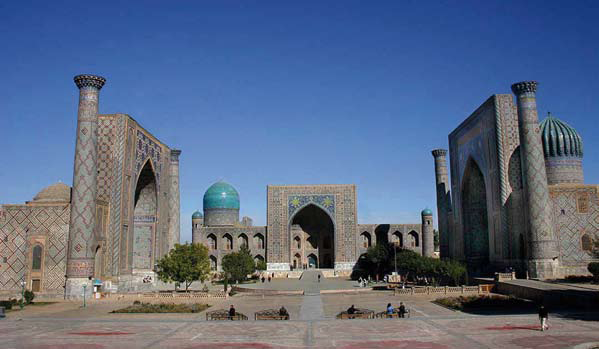 Самарканда - площадь Регистан
Площадь Хаст-Имом является религиозным центром Ташкента.. На площади расположены медресе Барак-Хан построенный в 16 веке, мечеть Тилла-Шейх, мавзолей святого Абу-Бакра Каффали Шаши, и Исламский институт имени имама ал-Бухари, где обучаются студенты, которые в будущем станут имамами (проповедники).
«Минарет на площади Хаст-Имoм»
Санкт-Петербург
По античной традиции градостроительства  принципу построен и Санкт-Петербург. Он возводился по плану, заранее составленному и тщательно выверенному Петром I. Улицы и проспекты в центральной части города трезубцем сходятся к площадям.
Карта Санкт-Петербурга конца 19 в.
Синквейн
Стихотворение из 5 строк:
1 строка – тема или предмет (одно существительное);
2 строка – описание предмета (два прилагательных или причастия);
3 строка – характеризуются действия предмета (3 глагола);
4 строка – фраза из четырех слов, выражающая отношение автора к предмету;
5 строка – синоним, обобщающий смысл темы или предмета (одно слово).